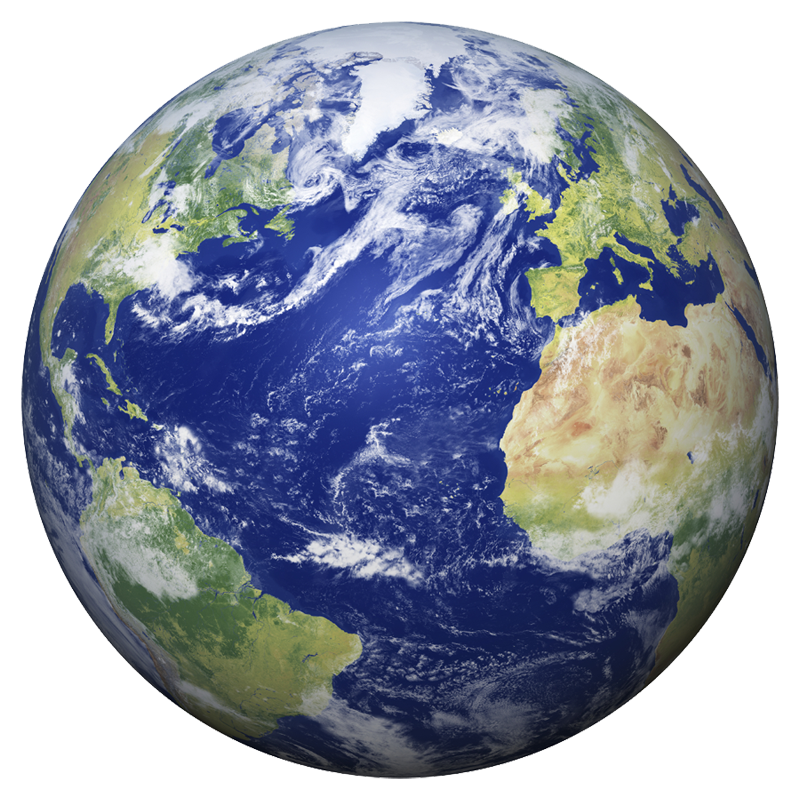 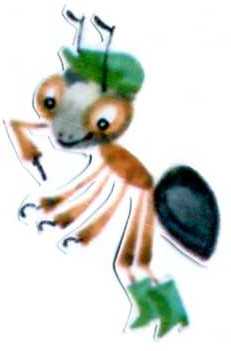 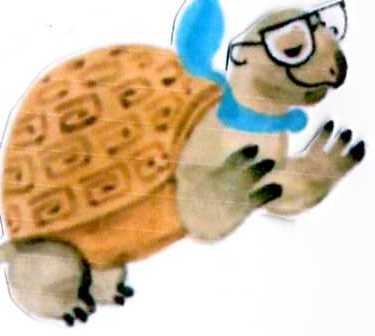 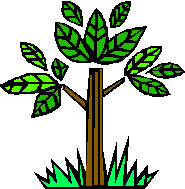 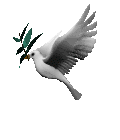 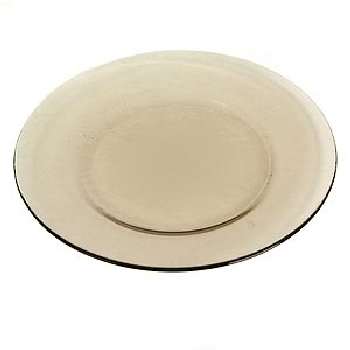 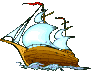 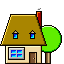 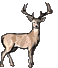 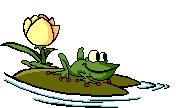 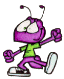 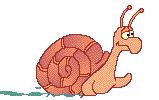 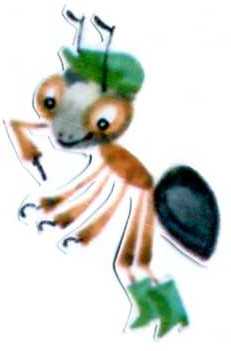 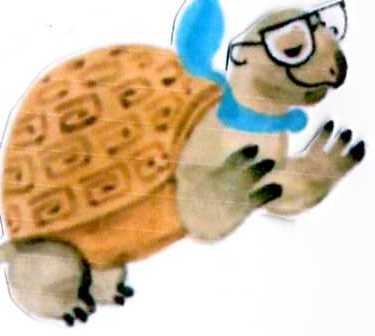 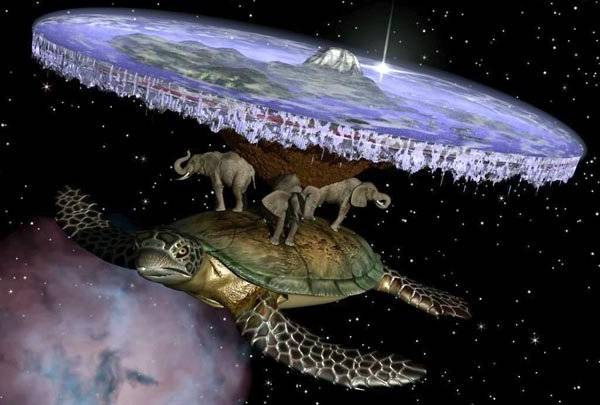 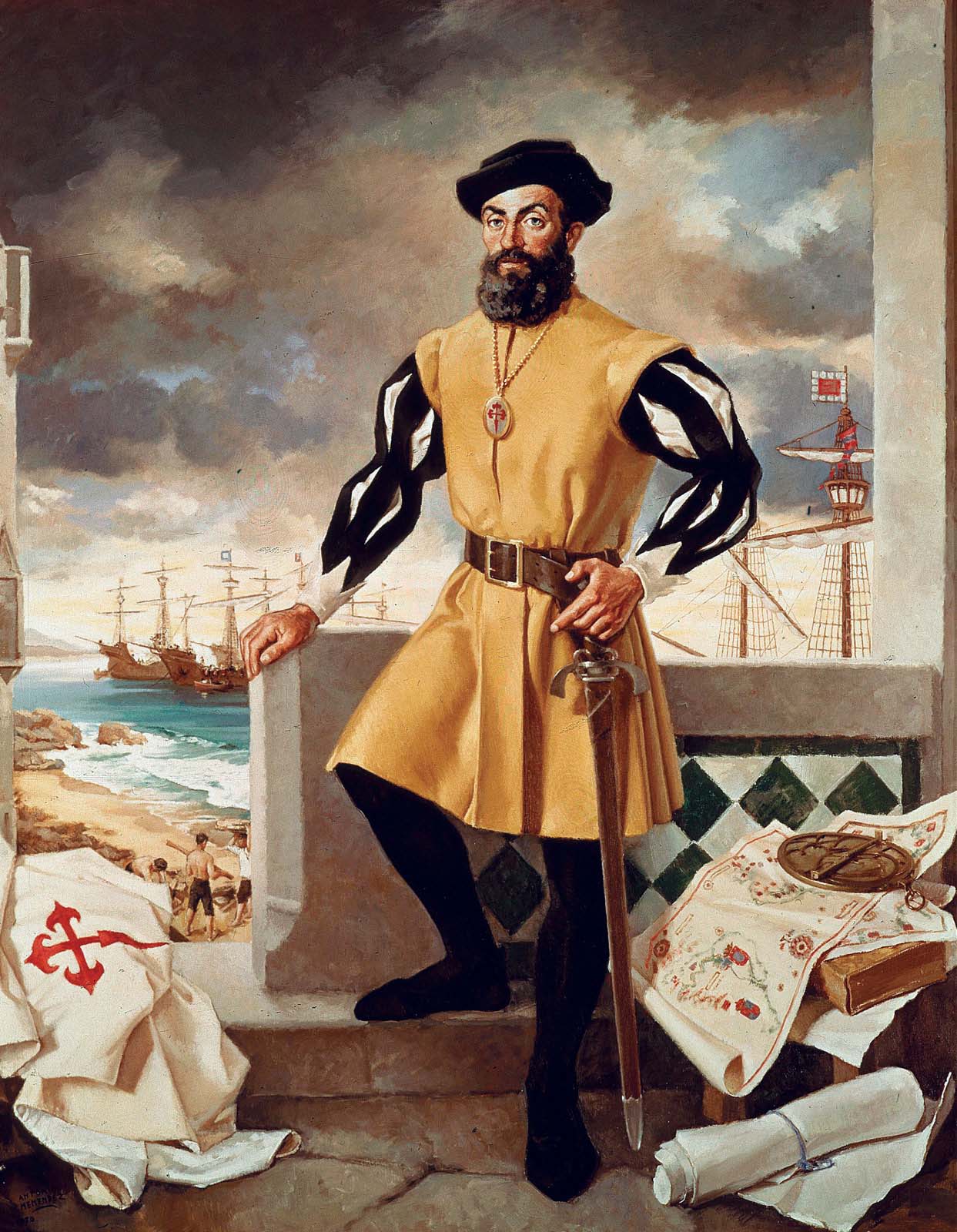 Португальский учёный Магеллан решил обойти вокруг Земли на корабле.
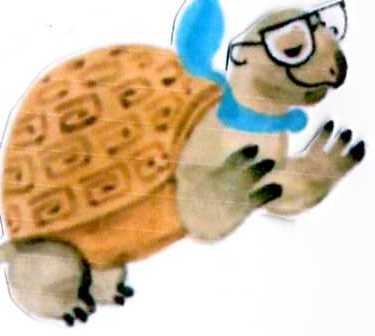 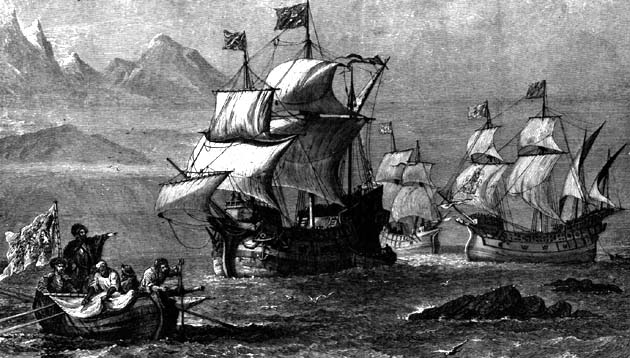 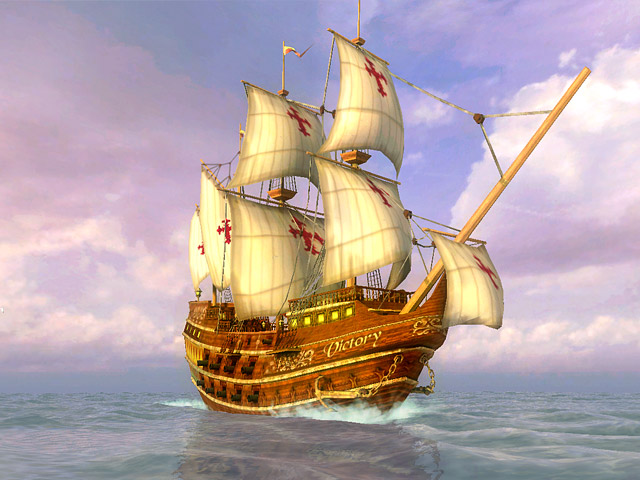 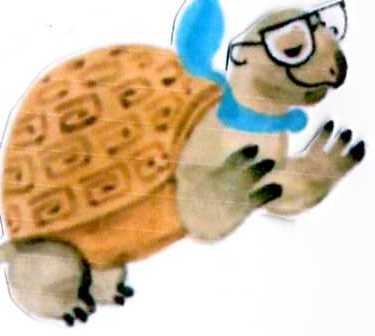 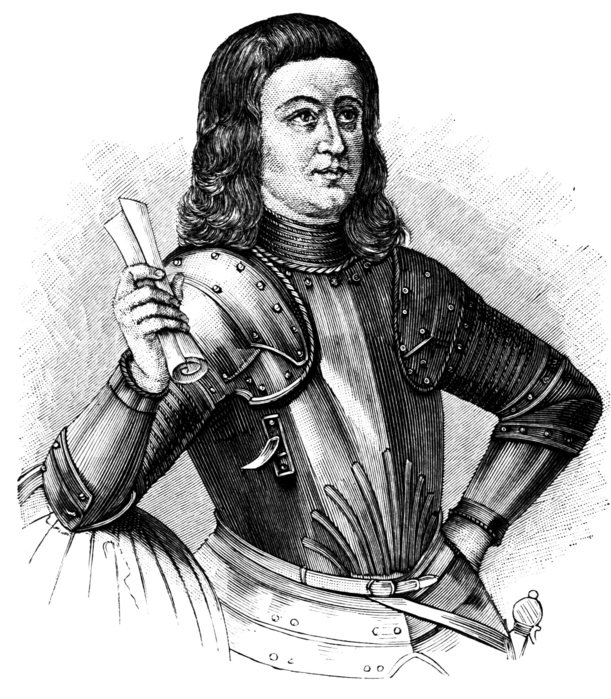 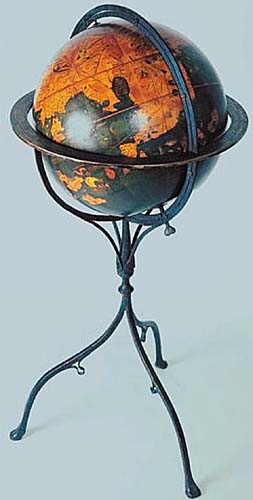 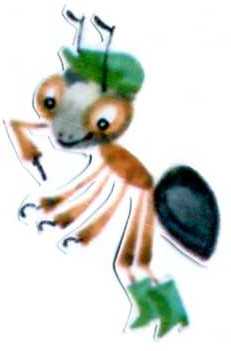 В 1492 г. первый глобус Земли изготовил астроном Мартин Бехайм из Германии.
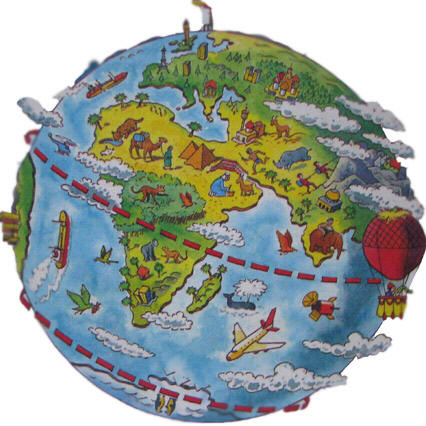 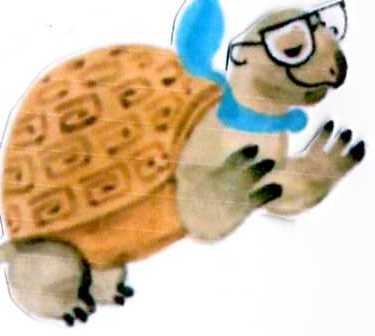 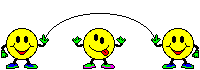